ΙΑΝΟΥΑΡΙΟΣ
1. Το λιοντάρι της Νεµέας
ΦΕΒΡΟΥΑΡΙΟΣ
2. Η Λερναία Ύδρα
MAΡTIOΣ
3. Ο κάπρος του Ερύμανθου
ΑΠΡΙΛΙΟΣ
4. Το ελάφι µε τα χρυσά κέρατα
ΜΑΪΟΣ
5. Οι Στυµφαλίδες όρνιθες
ΙΟΥΝΙΟΣ
6. Οι στάβλοι του Αυγεία
ΙΟΥΛΙΟΣ
7.  Ο ταύρος του Μίνωα
ΑΥΓΟΥΣΤΟΣ
8. Τα άλογα του Διομήδη
ΣΕΠΤΕΜΒΡΙΟΣ
9.  Η ζώνη της Ιππολύτης
ΟΚΤΩΒΡΙΟΣ
10. Τα βόδια του Γηρυόνη
ΝΟΕΜΒΡΙΟΣ
11. Ο Κέρβερος του Άδη
ΔΕΚΕΜΒΡΙΟΣ
12. Τα χρυσά μήλα των Εσπερίδων
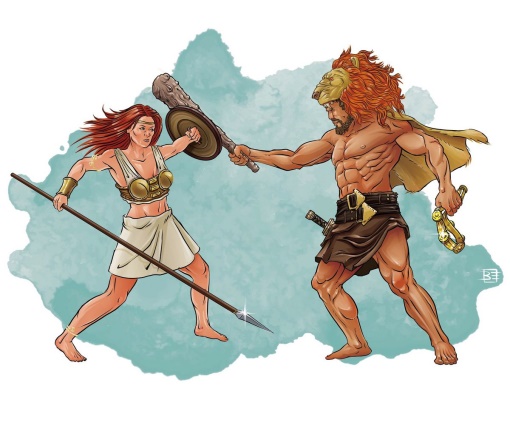 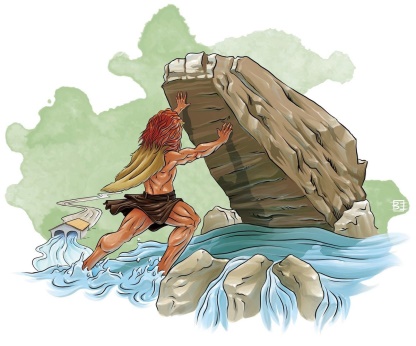 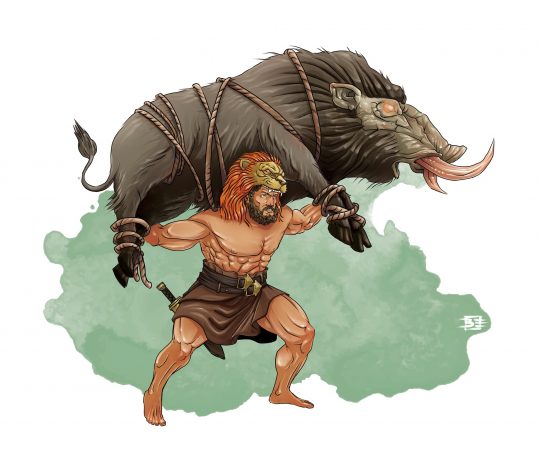 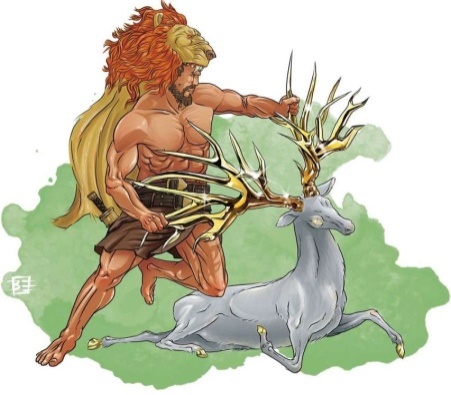 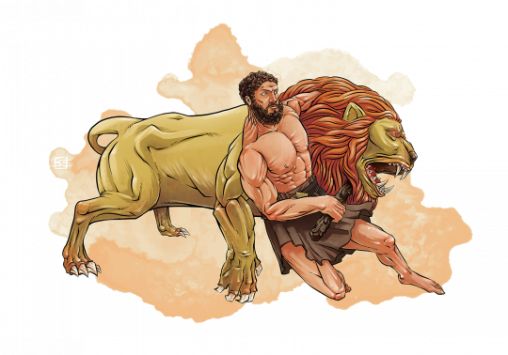 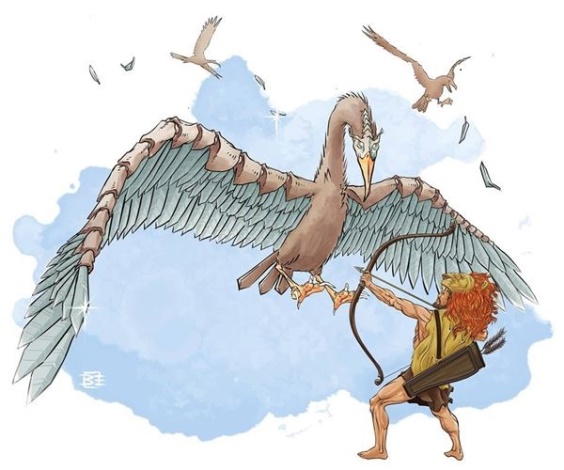 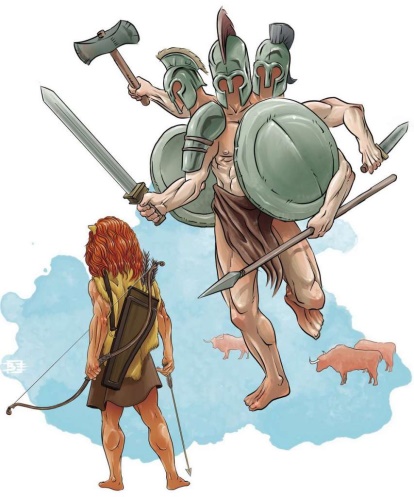 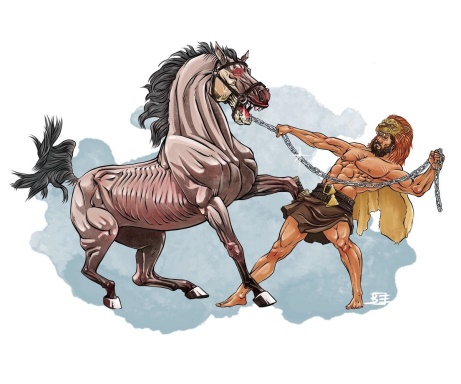 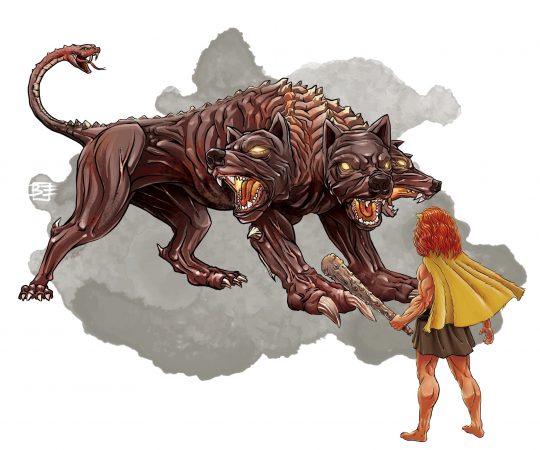 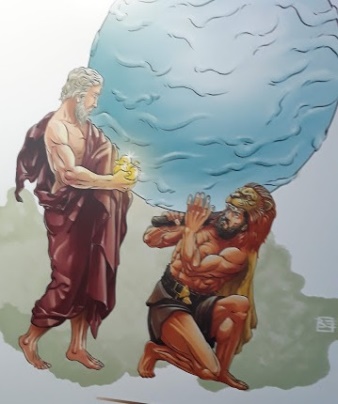 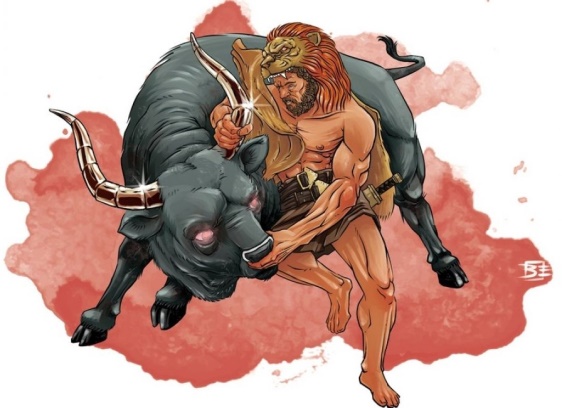 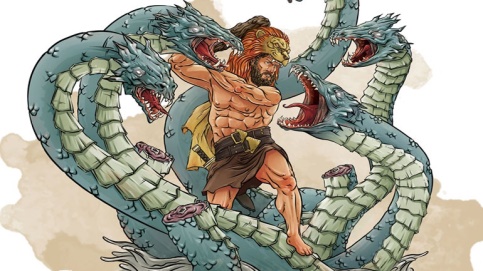